Nêu cảm nhận của em về TÌNH MẸ được thể hiện trong bài hát Ước mơ của mẹ (Văn Mai Hương trình bày)?
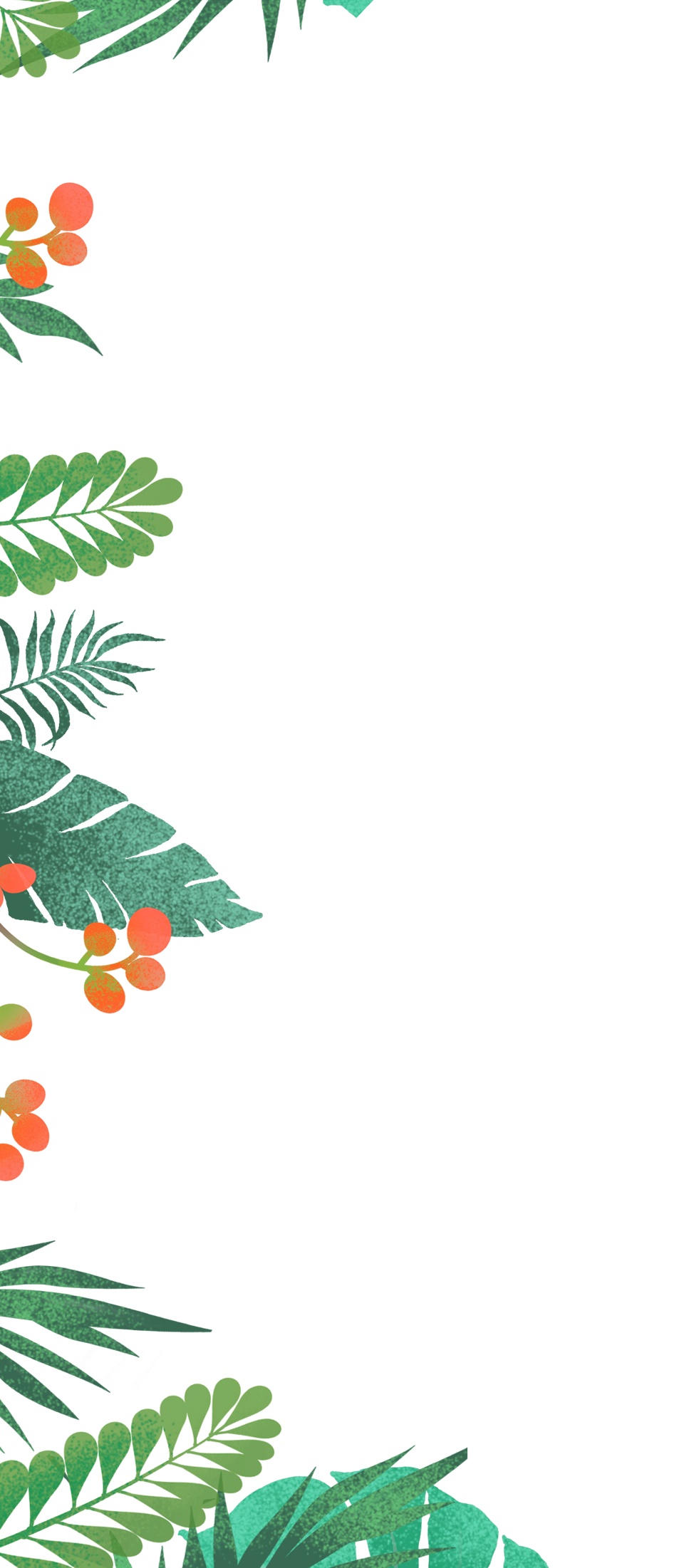 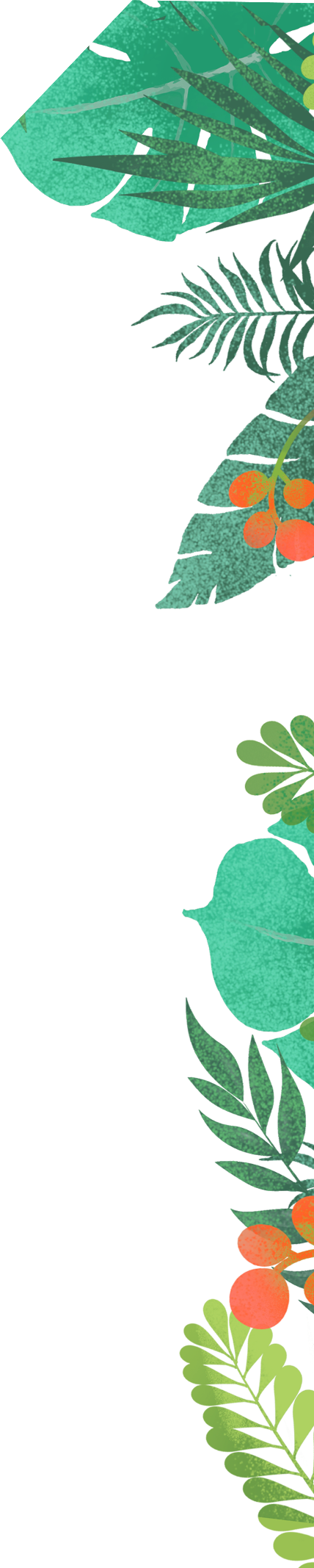 BÀI 3 : TRUYỆN
A2. THỰC HÀNH ĐỌC HIỂU
 TẤM LÒNG NGƯỜI MẸ
(Trích “Những người khốn khổ” – Huy-gô)
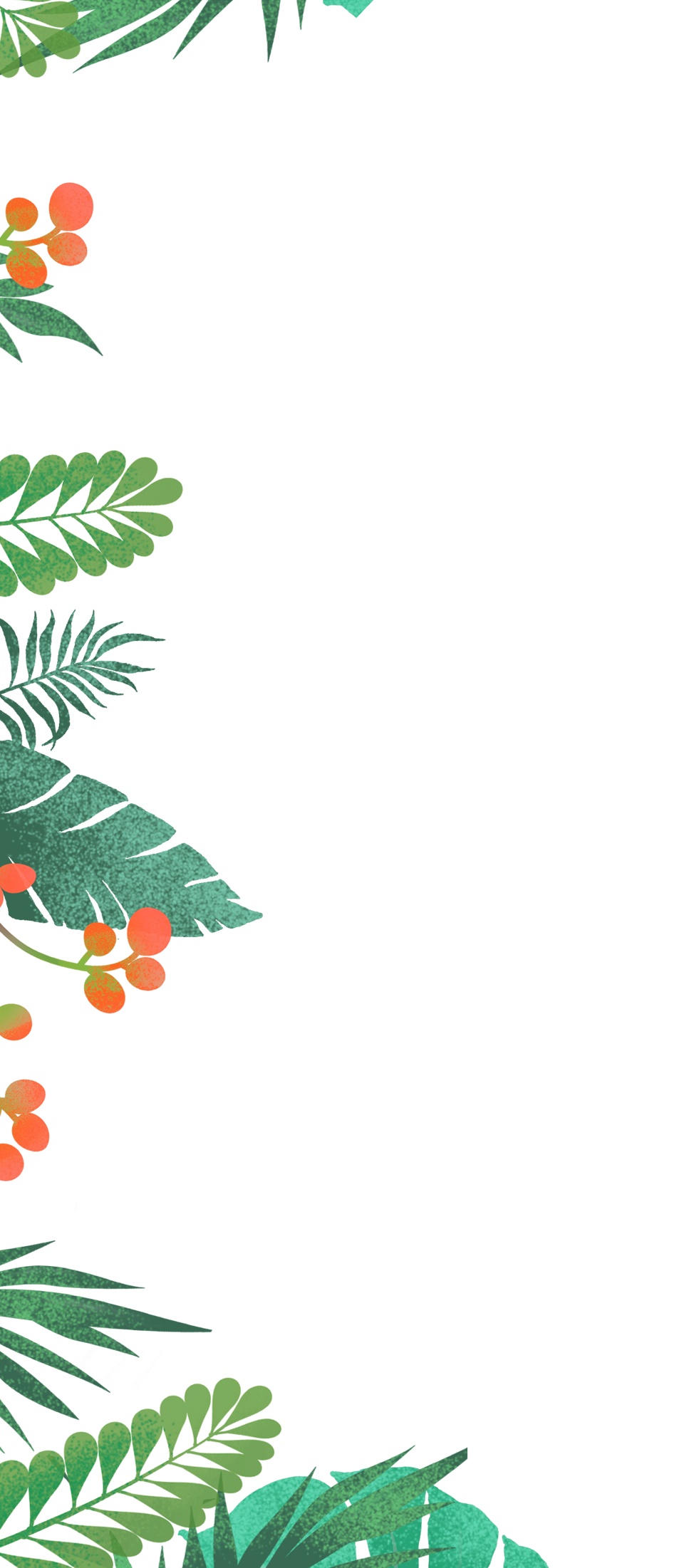 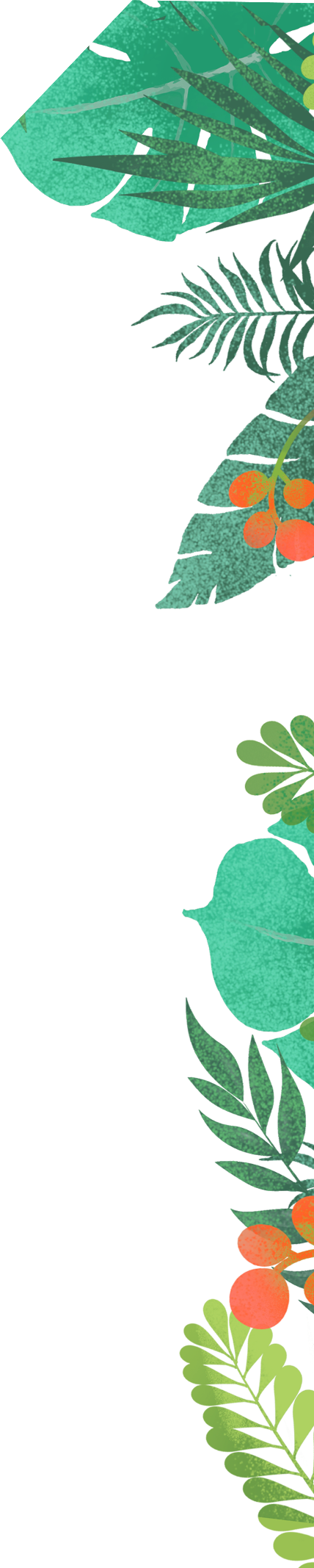 Mục tiêu
--Hiểu được hoàn cảnh, số phận, tích cách, mối quan hệ giữa các nhân vật; tư tưởng nhân văn cao đẹp gửi gắm qua đoạn trích.
- Đặc sắc về nghệ thuật của đoạn trích
- Năng lực: giải quyết vấn đề, giao tiếp, hợp tác, thu thập thông tin, thảo luận, thuyết trình, phân tích và đánh giá,sử dụng các phương tiện ngôn ngữ và phi ngôn ngữ
-Có lẽ sống cao đẹp, có khát vọng và hoài bão, biết yêu thương, trách nhiệm với bản thân, gia đình và xã hội.
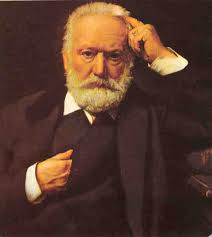 1. Tác giả: V. Huy-gô (1802 – 1885)
- Là nhà văn, nhà thơ, nhà soạn kịch lớn của dòng văn học lãng mạn Pháp thế kỷ XIX.
- Ông là một nhà cách mạng có tư tiến bộ và lỗi lạc.
- Phong cách nghệ thuật: 
+ Hướng ngòi bút vào những người khốn khổ. Chủ trương dùng tình thương để thanh lọc cuộc sống.
+ Cái đẹp của Tình thương yêu hòa đồng, của Hạnh phúc bình đẳng và của sự Tiến bộ vô tận của con người là giá trị bất hủ của ý nghĩa nhân văn trong tác phẩm Victor Hugo.
2. Tác phẩm
1. Phăng-tin.
a.Tóm tắt tác phẩm (sgk)
2. Cô-dét.
b. Bố cục: 
5 phần
3.Ma-ri-uýt.
4. Tình ca phố Pơ-luy-mê và anh hùng ca phố Xanh Đơ-ni.
5.Giăng Van-giăng.
TRÍCH ĐOẠN PHIM NHỮNG NGƯỜI KHỐN KHỔ
So sánh nội dung trích đoạn phim và đoạn trích sách giáo khoa, bổ sung phần còn thiếu.
II. ĐỌC HIỂU VĂN BẢN
NHIỆM VỤ HỌC TẬP

Xác định và phân tích tình huống truyện, các chi tiết nói về không gian, thời gian trong văn bản. Tình huống và những chi tiết đó có ý nghĩa như thế nào?(làm việc cặp đôi)
1. Bối cảnh truyện
b. Không gian
- Một căn gác xép sát mái nhà, gác mái chếch lên mặt sàn, ra vào đụng đầu.
- Không gian u tối, thiếu ánh sáng.
a. Tình huống truyện
- Thấy Phăng-tin gởi tiền nuôi Cô-dét thất thường, vợ chồng Tê-nác-đi-ê luôn viết thư thôi thúc khiến Phăng-tin phải bán tất cả để gởi tiền nuôi con
c. Thời gian
Mùa đông lạnh lẽo, buổi chiều, ban tối, trời chưa sáng.
- Lột tả được tâm trạng đau khổ, bị dồn đến mức đường cùng của người mẹ từ đó càng tô đậm tấm lòng người mẹ.
- Khắc hoạ rõ nét cuộc đời tăm tối, bế tắc, tương lai mờ mịt của Phăng-tin.
THẢO LUẬN NHÓM
 + Nhóm 1,3. Phân tích hoàn cảnh sống của Phăng-tin. Tìm các dẫn chứng để chứng minh.
+ Nhóm 2, 4. Phân tích tâm trạng và hành động của Phăng-tin sau mỗi lần nhận thư của vợ chồng Tê-nác-đi-ê.
- Khốn khổ, bi đát, bất hạnh (nghèo, ốm đau, xa cách con gái, bị chủ nợ giày vò, bị vợ chồng Tê-nac-đi-ê lừa gạt, bị nhân tình hành hạ…)
=> KHỐN CÙNG
- Bán mái tóc vàng óng ả, đổi lấy 10 phơ-răng để mua đồ ấm cho con.
-Quyết định bán đi 2 chiếc răng cửa để đổi lấy hai đồng tiền vàng gửi tiền về mong chữa bệnh cho con. 
- Bước đường cùng - đi làm gái điếm để con không bị đuổi ra đường
=> THƯƠNG CON, SẴN SÀNG HI SINH CHO CON (NHAN SẮC, SỨC KHỎE, NHÂN PHẨM)
III. TỔNG KẾT
- Đoạn trích thể hiện quan điểm, tư tưởng nào của tác giả?
- Đặc sắc nghệ thuật của tác phẩm?
III. TỔNG KẾT
1. Nội dung
-Vạch trần bộ mặt tàn bạo xã hội tư sản Pháp những năm đầu thế kỷ 19.
-Niềm cảm thương cho số phận bất hạnh của con người 
- Trân trọng vẻ đẹp của tình mẫu tử thiêng liêng, đức hi sinh, vị tha.
2. Nghệ thuật
- Xây dựng tình huống truyện độc đáo, eo le.
- Nghệ thuật kể chuyện hấp dẫn, kịch tính.
-Nghệ thuật xây dựng nhân vật
- Ngôn ngữ truyện sinh động, đối thoại và độc thoại nội tâm.
LUYỆN TẬP
01
Đoạn trích "Người cầm quyền khôi phục uy quyền" là của tác giả nào dưới đây?
B.V.Huy-gô
A.  P.Sê-khốp
C. Pu-skin
D.Ta-go
02
Nhà văn V.Huy-gô là người nước nào?
A. Nga
B. Mĩ
C. Pháp
D. Đức
c
03
Xác định thể loại của đoạn trích.
B. Tiểu thuyết
A. Truyện ngắn
C. Kịch
D. Truyện dài
Xác định nhân vật chính trong đoạn trích “Tấm lòng người mẹ” ?
04
B. Vợ chồng Tê-nác-đi-ê
A. Phăng-tin
C. Con gái Cô-dét
D. Giăng Van-giăng
05
Vì sao Phăng-tin quyết định bán răng?
B. Để có 10 phơ-răng mua áo ấm cho con.
A. Để có 2 đồng tiền vàng làm vốn sinh sống.
C. Đề có 100 đồng phơ-răng gửi về cho vợ chồng Tê-nác-đi-ê.
D. Để có tiền gửi về chữa bệnh cho con.
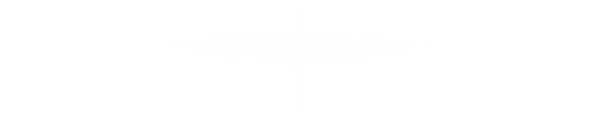 06
Phăng-tin là người mẹ như thế nào?
B. Người mẹ sẵn sàng hi sinh cả cuộc đời vì con.
A. Người mẹ nghèo khốn khổ, bất hạnh.
		.
C. Người mẹ chấp nhận hình dạng xấu xí, gớm ghiếc vì con.
D. Cả A, B, C đều đúng.